Figure 2. Bi-functional antagonistic roles of Sema3A on cell bodies and neurites of marmoset cortical neural precursor ...
Cereb Cortex, Volume 24, Issue 11, November 2014, Pages 2884–2898, https://doi.org/10.1093/cercor/bht141
The content of this slide may be subject to copyright: please see the slide notes for details.
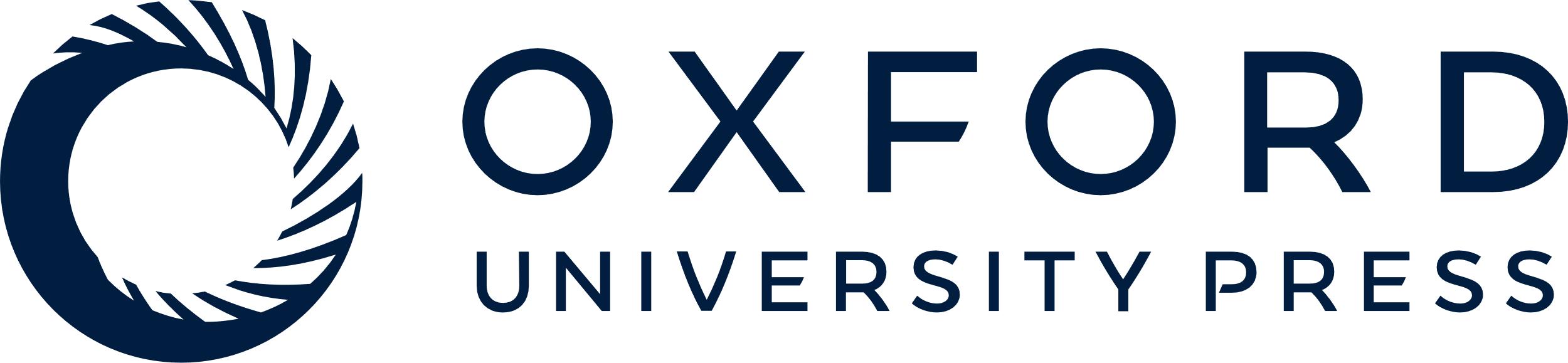 [Speaker Notes: Figure 2. Bi-functional antagonistic roles of Sema3A on cell bodies and neurites of marmoset cortical neural precursor cells. β-III Tubulin+ cells cultured in the presence of heat-inactivated Sema3A stripes (control) distribute homogenously (A), but exposure to the active form of Sema3A induces a strong repulsion (B) with a majority of Hoechst+ nuclei found between the stripes of active Sema3A (D) (control: 11.3 ± 1.4 ON and 8.2 ± 0.4 OFF, n = 3, P = 0.12; Sema3A: 2.3 ± 0.7 ON and 17.1 ± 3.9 OFF; n = 3, P < 0.001, Mann–Whitney test). Cells bodies between the stripes extended neurites over the stripe of ligand (C). The expression of Npn1, PlexinA1, and -A4 elements of Sema3A receptor complex in marmoset cortical neural precursor cells were confirmed by RT-PCR prior to plating (E). Scale bars (A and B) 200 µm, (C) 50 µm.


Unless provided in the caption above, the following copyright applies to the content of this slide: © The Author 2013. Published by Oxford University Press. All rights reserved. For Permissions, please e-mail: journals.permissions@oup.com]